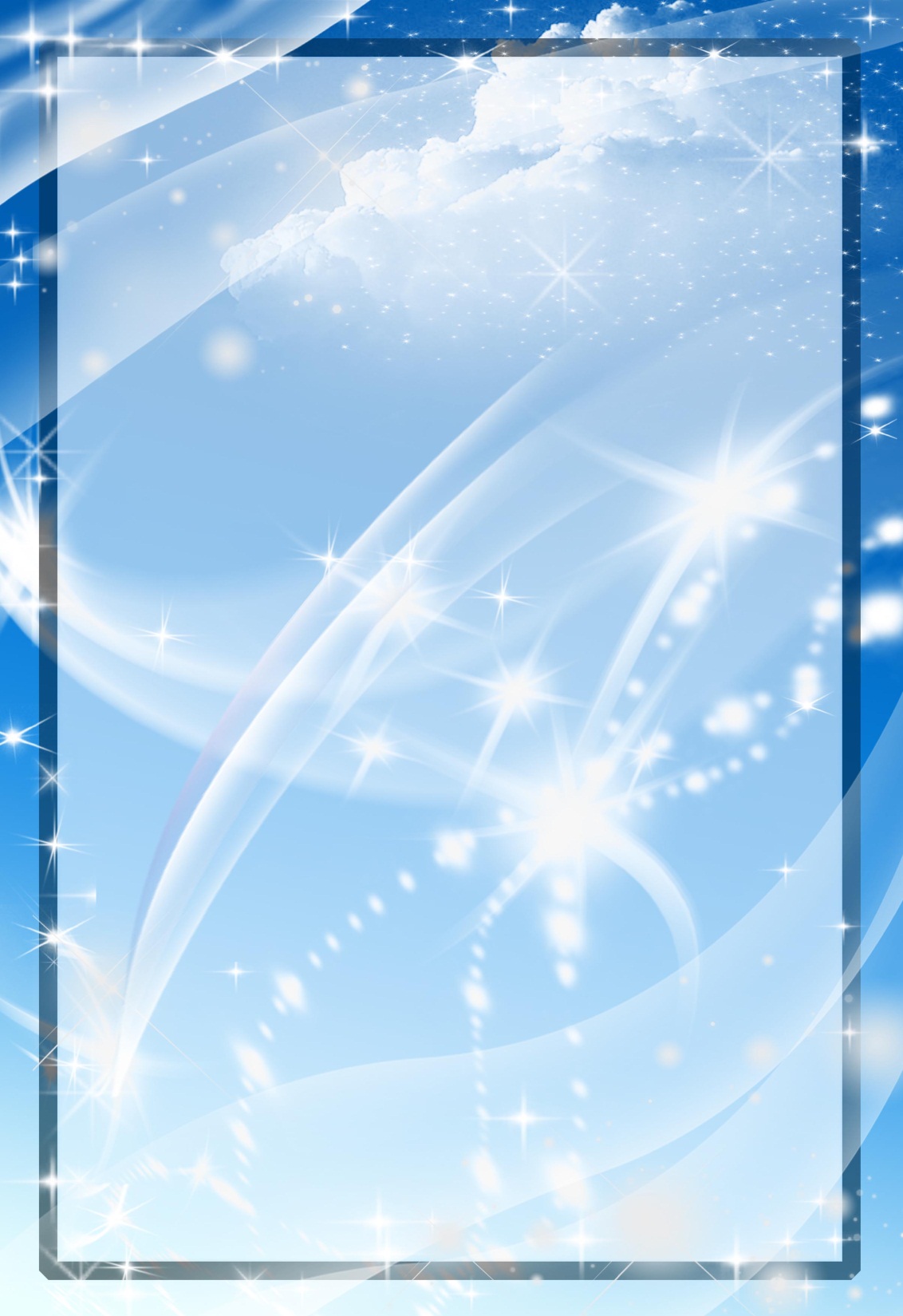 Упражнение: «Самолёт»
Цель: Развитие высоты голоса
 
 Самолёт высоко летит – пропеваем звук [У] высоким голосом

Самолёт низко летит – пропеваем звук [У] низким голосом.
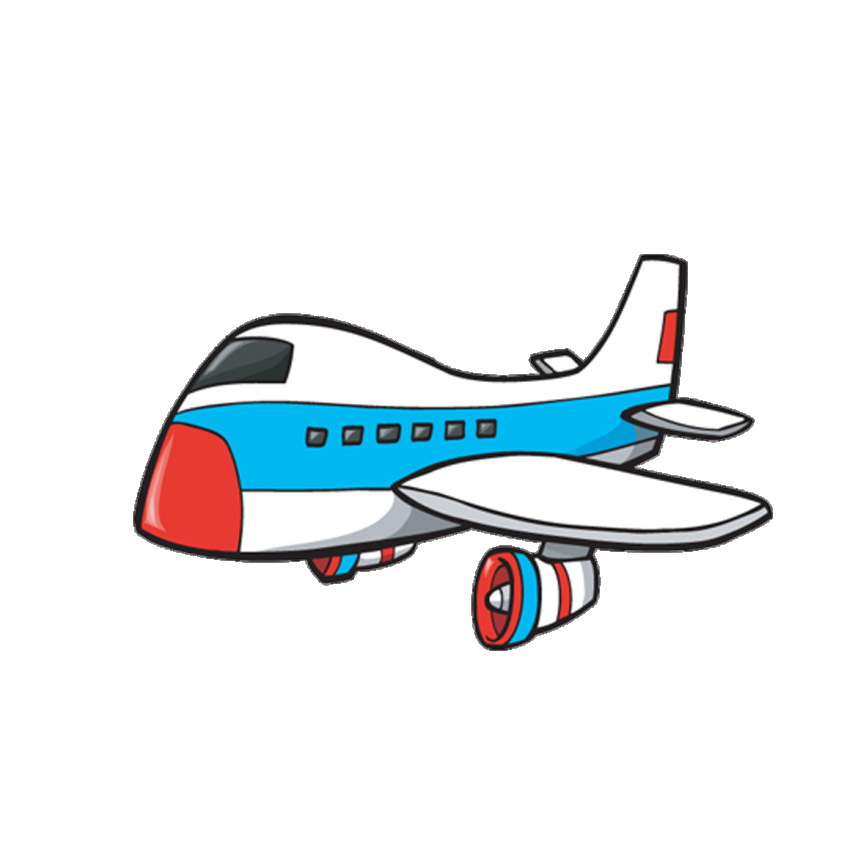 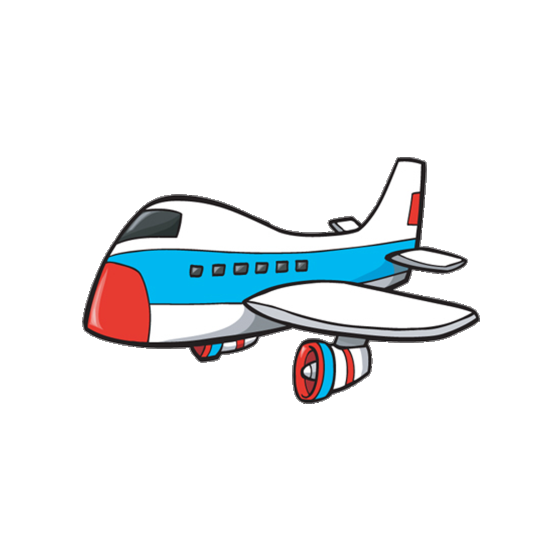 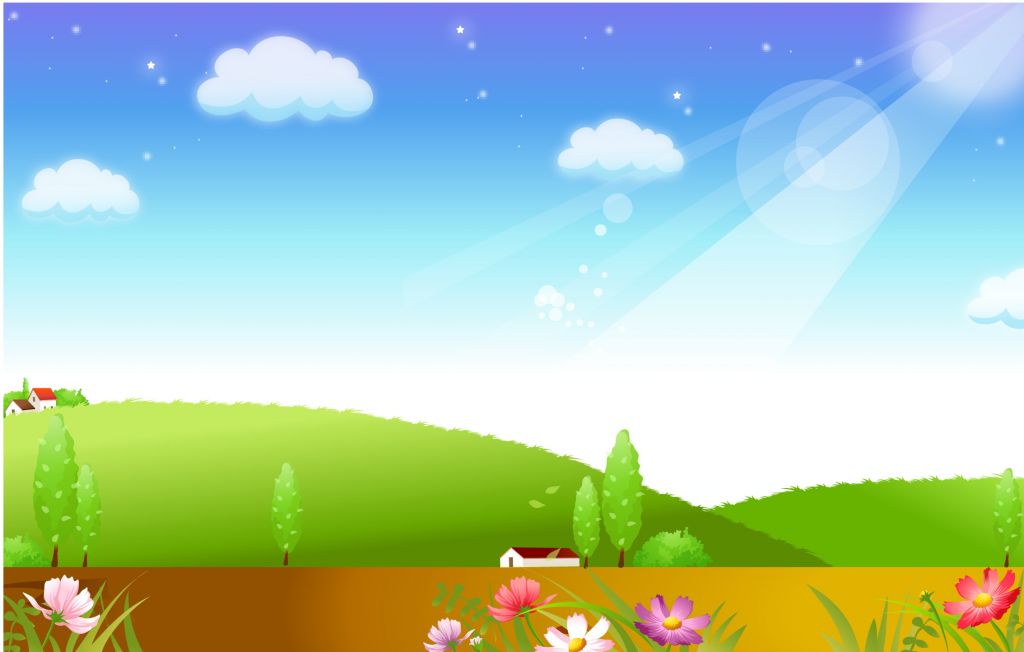 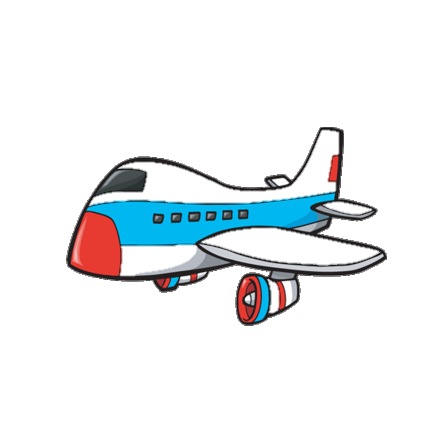 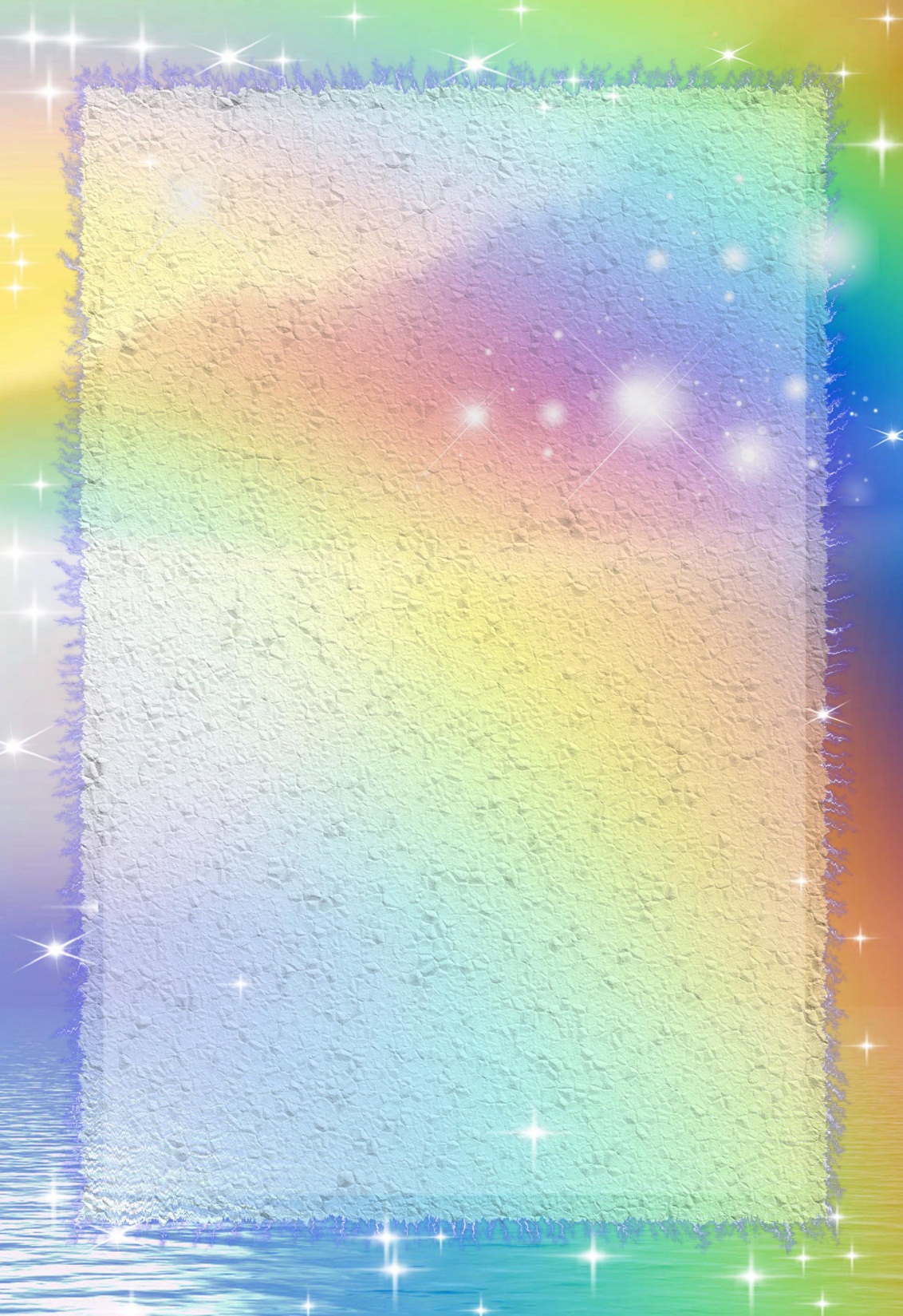 Упражнение: «Воздушный шар»
Цель: Развитие силы голоса.
Пропевать можно любые гласные.
По мере удаления воздушного шара сила голоса уменьшается
 При приближении - увеличивается
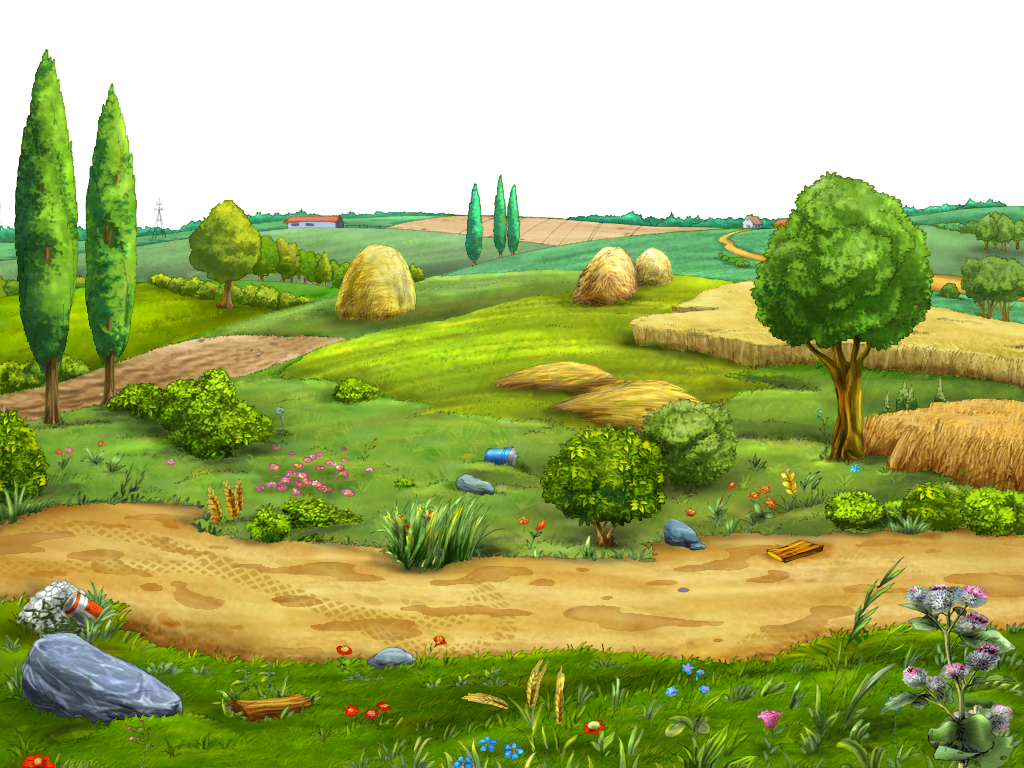 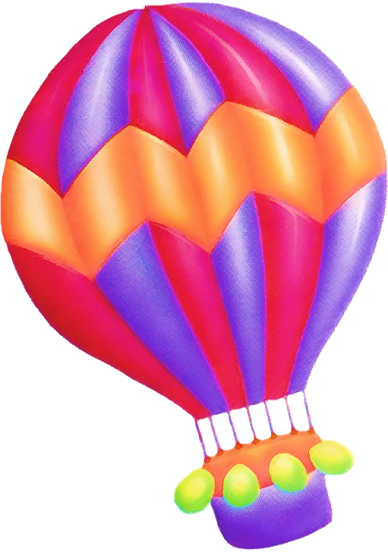 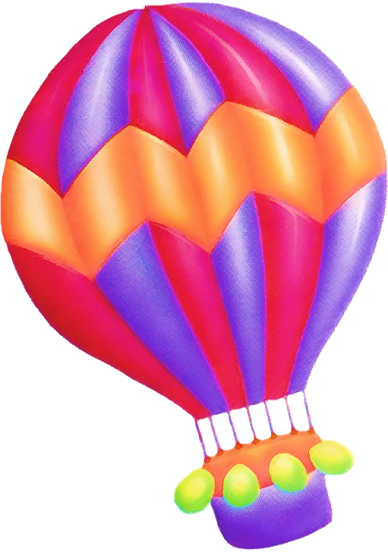